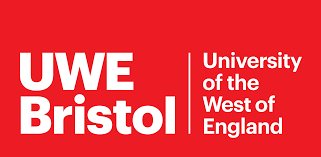 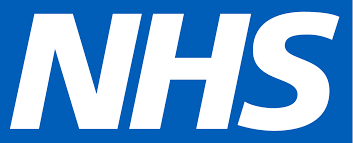 ICD-11 Pain Codes
Stigma, medical culture, understanding 

Dr Jeremy Gauntlett-Gilbert
Bath Centre for Pain Services, UK 
University of the West of England
A narrative
Let me tell you a story…
(particularly about Chronic Primary Pain)
Stigma
Huge adult literature, widely recognised 
2016 US National Pain Strategy 
Attribute lower pain, have less sympathy, less inclined to help, question credibility
Most types of health care professional (De Ruddere & Craig 2016, PAIN) 
Young people
“They’re rude and they think you’re faking…they can’t understand it because they don’t feel it, so they don’t treat it because they don’t know what it is.”
Wakefield et al. (2018, Pain Reports)
Diagnostic Uncertainty
“the perception of a lack of, or incorrect, label to explain symptoms”
Pincus et al. (2018) PAIN – topical review 
“likely fundamental to the patient and parent experience” 
Higher catastrophising
Greater pain interference
Lower HRQOL 
(Neville et al., 2020; Pain Reports)
What should a diagnosis do?
Be reliably assigned  
Indicate a causal mechanism
Imply a specific prognosis
Imply a specific treatment
Allow rapid recognition and communication in health
How well do the ICD-11 codes stack up?  
Parkinson’s Disease
Chronic Primary Limb Pain
Current Difficulties
Unhelpful Clinical Messages (UCM) project: online survey 160 pain clinicians (thanks!) 

90%: said their patients reported a diagnostic label that seemed unhelpful
65%: patients ‘often / very often’ given unhelpful messages about diagnosis or cause of condition (rarely or never – 3%!)
98%: impact of these unhelpful messages is ‘moderate to severe’
Examples
Absence:
“the worst diagnostic label is ‘there’s nothing wrong with you’.” 
“patient…extensively worked up. Medical team… reassure family that all investigations have been normal… recommend rehabilitation… do not offer a reasonable explanation for the child’s presentation.” 
Psychosomatic:
“Psychosomatic, functional. Quite a few patients feel psychologised”
“Being told you have a medically unexplained symptom, presented as a diagnostic conclusion.”
“Many patients have reported some variation of ‘it’s all in your head’”
Too many diagnoses; medicalising diagnoses 
“POTS, orthostatic intolerance, AMPS, CRPS, chronic pain syndrome, nerve damage, postconcussive disorder, chronic daily headache, migraine”
“patients give a list of diagnoses that mean the same or similar things” 
“patients given a diagnosis of Ehlers Danlos syndrome… unhelpful as some sub-types… much more serious” 
Unconvincing diagnoses
“Widespread Pain Syndrome… ‘wishy washy’ one patient told me”
“Fibromyalgia diagnosis… validating for one person… for another… fobbed off and disregarded”
“Fibromyalgia seen as a ‘cop out’”
The task / the audience
Healthcare 
Pain specialists
Non-pain specialists 
Specific specialties that handle pain a lot (neuro, gastro, ortho) 
Those affected
Patients
Families
Those organising and paying 
Commissioners, insurance companies
This house believes that…
1. The ICD-11 codes are a huge improvement and a great achievement 
2. The new codes are unsatisfactory because they are a redescription of symptoms rather than an explanatory diagnosis
3. Skilled pain explanations are more important to the patient than the diagnostic label 
4. The codes will be adopted by the people who least need them – pain specialists. “Preaching to the converted”. We need to evangelise.